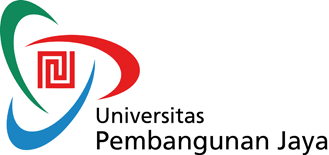 Identitas Nasional
Pendidikan Kewarganegaraan
Manifestasi nilai-nilai budaya yang tumbuh dan berkembang  dalam berbagai aspek kehidupan dari ratusan suku yang “dihimpun” dalam satu kesatuan Indonesia menjadi kebudayaan nasional dengan acuan Pancasila dan roh Bhinneka Tunggal Ika  sebagai dasar dan arah pengembangannya
Pengertian Identitas Nasional
Suku Bangsa: adalah golongan sosial yang khusus yang bersifat askriptif (ada sejak lahir), yang sama coraknya dengan golongan umur dan jenis kelamin. Di Indonesia terdapat banyak sekali suku bangsa atau kelompok etnis dengan tidak kurang 300 dialek bahasa. 
Agama: bangsa Indonesia dikenal sebagai masyarakat yang agamis. Agama-agama yang tumbuh dan berkembang di nusantara adalah agama Islam, Kristen, Katholik, Hindu, Budha dan Kong Hu Cu. Agama Kong Hu Cu pada masa Orde Baru tidak diakui sebagai agama resmi negara namun sejak pemerintahan Presiden Abdurrahman Wahid, istilah agama resmi negara dihapuskan.
Unsur identitas nasional
Kebudayaan, adalah pengetahuan manusia sebagai makhluk sosial yang isinya adalah perangkat-perangkat atau model-model pengetahuan yang secara kolektif digunakan oleh pendukung-pendukungnya untuk menafsirkan dan memahami lingkungan yang dihadapi dan digunakan sebagai rujukan atau pedoman untuk bertindak (dalam bentuk kelakuan dan benda-benda kebudayaan) sesuai dengan lingkungan yang dihadapi.
Bahasa: merupakan unsur pendukung identitas nasional yang lain. Bahasa dipahami sebagai sistem perlambang yang secara arbiter dibentuk atas unsur-unsur bunyi ucapan manusia dan yang digunakan sebagai sarana berinteraksi antar manusia.
Unsur identitas nasional
Identitas Fundamental; yaitu Pancasila yang merupakan Falsafah Bangsa, Dasar Negara, dan Ideologi Negara.
Identitas Instrumental yang berisi UUD 1945 dan Tata Perundangannya, Bahasa Indonesia, Lambang Negara, Bendera Negara, Lagu Kebangsaan “Indonesia Raya”.
Identitas Alamiah yang meliputi Negara Kepulauan (archipelago) dan pluralisme dalam suku, bahasa, budaya dan agama serta kepercayaan (agama).
Bagian dari Unsur Identitas Nasional
Spiritual, untuk meletakkan landasan etik, moral, religiusitas, sebagai dasar dan arah pengembangan sesuatu profesi.
Akademis, untuk menunjukkan bahwa MPK merupakan aspek being yang tidak kalah pentingnya bahkan lebih penting daripada aspek having dalam kerangka penyiapan sumber daya manusia (SDM) yang bukan sekedar instrumen melainkan adalah subjek pembaharuan dan pencerahan.
Revitalisasi Pancasila sebagai manifestasi identitas nasional
Kebangsaan, untuk menumbuhkan kesadaran nasionalismenya agar dalam pergaulan antar bangsa tetap setia kepada kepentingan bangsanya, bangga dan respek kepada jatidiri bangsanya yang memilki ideologi tersendiri.
Mondial, untuk menyadarkan bahwa manusia dan bangsa di masa kini siap menghadapi dialektikanya perkembangan dalam masyarakat dunia yang “terbuka”. Mampu untuk segera beradaptasi dengan perubahan yang terus menerus terjadi dengan cepat, dan mampu pula mencari jalan keluarnya sendiri dalam mengatasi setiap tantangan yang dihadapi, sebab dampak dan pengaruh perkembangan Iptek yang bukan lagi hanya sekedar sarana, melainkan telah menjadi sesuatu yang substantif yang dalam kehidupan umat manusia bukan hanya sebagai tantangan melainkan juga peluang untuk  berkarya.
Dalam rangka pemberdayaan Identitas Nasional kita, perlu ditempuh melalui revitalisasi Pancasila sebagai manifestasi Identitas Nasional mengandung makna bahwa Pancasila harus kita letakkan dalam keutuhannya dengan Pembukaan, dieksplorasikan dimensi-dimensi yang melekat padanya, yang meliputi:
Realitas
Idealitas
Fleksibilitas
Pemberdayaan Identitas Nasional
Realitas: dalam arti bahwa nilai-nilai yang terkandung di dalamnya dikonsentrasikan sebagai cerminan kondisi objektif yang tumbuh dan berkembang dalam masyarakat kampus utamanya, suatu rangkaian nilai-nilai yang bersifat sein im sollen dan das sollen im sein.
Idealitas: dalam arti bahwa idealisme yang terkandung di dalamnya bukanlah sekedar utopi tanpa makna, melainkan di objektivasikan sebagai “kata kerja” untuk membangkitkan gairah dan optimisme para warga masyarakat guna melihat hari depan secara prospektif, menuju hari esok yang lebih baik, melalui seminar atau gerakan dengan tema “Revitalisasi Pancasila”.
Fleksibilitas: dalam arti bahwa Pancasila bukanlah barang jadi yang sudah selesai dan “tertutup”menjadi sesuatu yang sakral, melainkan terbuka bagi tafsir-tafsir baru untuk memenuhi kebutuhan jaman yang terus-menerus berkembang. Dengan demikian tanpa kehilangan nilai hakikinya Pancasila menjadi tetap aktual, relevan serta fungsional sebagai tiang-tiang penyangga bagi kehidupan bangsa dan negara dengan jiwa dan semangat “Bhinneka Tunggal Ika”
Masalah Identitas Nasional